Sealed Source radioactive Material & neutron generator safety training
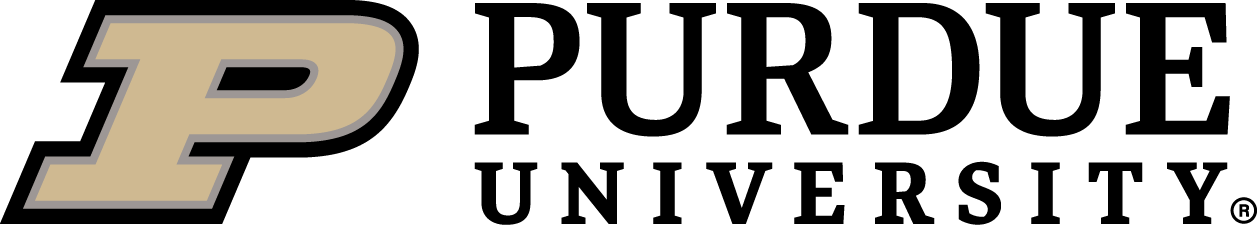 2017
Properties of radiation
Radioactive Decay
Radioactive material is made up of radioactive atoms that emit radiation when the unstable nucleus undergoes radioactive decay.
Radioactive decay is a spontaneous transformation that is unaffected by physical and chemical processes.
During radioactive decay, radiation (typically a highly energetic particle and/or photon) is emitted from the unstable parent nucleus. 
After decay, the daughter nucleus is left in a more stable state.
Isotopes that are radioactive are often called radioisotopes, radionuclides or radioactive nuclides.
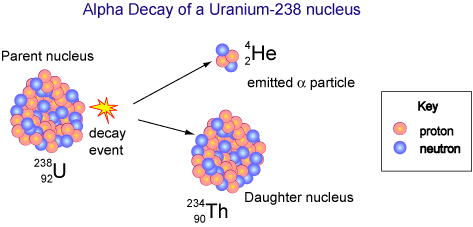 Types of radiation
The types of radiation emitted during and examples of radionuclides that emit that type of radiation is included
Alpha (α) – Energetic Helium nucleus. 
238U, 232Th, 241Am, 226Ra and 222Rn 
Beta Minus (β-) – Energetic electron, occasionally called a negatron.  
3H, 14C, 32P, 35S and 90Sr
Beta Positive (β+) – Energetic electron antiparticle, commonly called a positron.
11C, 13N, 15O and 18F
Gamma (γ) – Photon emitted from a daughter nucleus left in an energetic state following radioactive decay.
99mTc, 137Cs, 60Co, 125I and 131I 
Neutron (n) – Energetic unbound neutron.
252Cf, 241Am Beryllium and 239Pu Beryllium
Deuterium-Tritium (D-T) and Deuterium-Deuterium (D-D) neutron generators
Radiation Shielding (1)
Radiation interacts with matter through a variety of mechanisms to block or reduce the intensity of the incident radiation. The optimum shielding material is described below:
Alpha (α) – Unable to penetrate the dead layer of the skin, therefore, shielding not required.
Beta Minus (β-) – Penetration (and therefore shielding thickness) is dependent on beta particle energy. Best shielded by low and medium density (low and medium atomic number) material such as wood, plastic and acrylic.
Low energy beta emitters (e.g. 3H, 14C, 63Ni, 35S) are minimally penetrating so shielding is not required.
Refrain from using high density materials (e.g. lead) to shield high-energy betas since this can generate X-rays.
Radiation shielding (2)
Beta Positive (β+) – When interacting with matter, positrons will slow down and annihilate with atomic electrons, producing high energy gamma radiation. Therefore, we shield for the gammas rather than the positrons
Gamma (γ) – Very penetrating. Penetration (and therefore shielding thickness) is dependent on gamma energy
Best shielded by high density (high atomic number) material such as lead and concrete.  
Neutron (n) – Extremely penetrating. 
Best shielded by hydrogenous material such as water, paraffin and polyethylene. Concrete and concrete block are effective shielding material, but not as effective as hydrogenous material.
Radiation shielding (3)
The figure below displays the relative penetrating power and the recommended shielding material
Radiation shielding (4)
The following table lists the optimal shielding material (if any) per radionuclide. Please contact EHS if the radionuclide you are using is not listed.
Physical characteristics
Radioactive material can come in multiple physical states:
Solid
Liquid
Gas
Radioactive isotopes have the same chemical characteristics as and are totally indistinguishable from stable isotopes
The emitted radiation is entirely undetectable by human physical senses such as sight, hearing, taste, smell and touch.
Therefore, radioactive material cannot be easily distinguished from non-radioactive material.
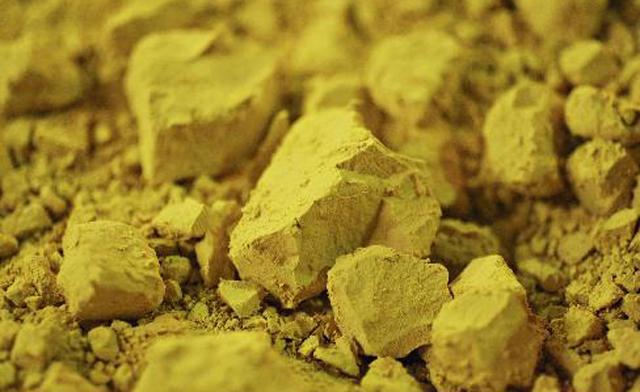 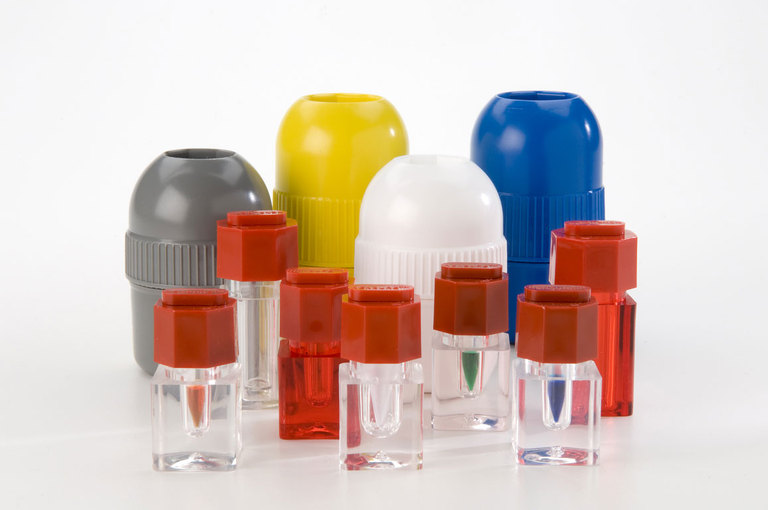 Activity (1)
Activity is the rate of radioactive decay and is used to quantify amount of radioactive material. 
The unit of activity is the Becquerel (Bq) which is defined as one radioactive decay per second. 
The unit of activity commonly used in the United States is the curie (Ci) which is defined as 3.7x1010 decays per second or 3.7x1010 Bq.
The activity of radioactive material decreases exponentially with time.
Activity (2)
Activity (3)
Biological effects, dose limits, and Radiation Safety principles
dose
When radiation interacts with living material such as our bodies, they may deposit enough energy to cause biological damage. Biological damage can occur as a result of chemical bonds being broken, DNA damage, and cells being damaged or killed.

Radiation induced health effects are dependent on radiation dose. 
The ‘rem’ is the common unit of dose in the U.S.
1 rem = 1000 millirem (mrem)
The ‘sievert’ is the common international unit of dose.
1 sievert = 100 rem
Health Effects of Radiation Exposure
Health effects from exposure to radiation range from no effect at all to death, including diseases such as cancer. 

The health effects can be divided into two categories:
Early Effects
Delayed Effects
Early Effects (1)
Occur shortly after exposures resulting in very large doses (>100 rem), delivered within a short time period (acute exposure)

Acute exposures cause extensive biological damage to cells so that large numbers of cells are killed.

The severity of the health effects is proportional to the dose.

Possible health effects include: vomiting, diarrhea, skin burns, cataracts, hair loss, fever, lethargy, loss of appetite, changes in blood count, and death.
Early Effects (2)
An estimated dose of around 325 rem for young healthy adults without medical intervention will result in death to 50% of the group within 60 days. 

For a dose of less than about 800 rem, an exposed person is likely to survive with appropriate hospital care.

Under normal operation, the occurrence of early effects is highly unlikely.
Delayed Effects
Occur years after acute or chronic (low doses over a long time period) exposures.

Possible health effects include: leukemia, cancer, life span shortening, cataracts, and genetic defects.
Delayed Effects  - genetic effects
Radiation studies suggest the possibility of heritable genetic effects in humans if there is radiation damage to the cells of the sperm or eggs. 

These effects may show up as genetic defects in the children of exposed individuals and succeeding generations.

Scientists have studied populations of individuals exposed to radiation (e.g., atomic bomb survivors and radiation workers) to identify the presence of heritable genetic effects. 

To date, no heritable genetic effects from radiation have ever been observed in any human population exposed to doses ranging from natural background to that received by atomic bomb survivors.
Delayed Effects – stochastic
Leukemia, cancer, and genetic effects are considered stochastic effects; the probability of occurrence is dependent of dose.
As dose increases, the probability of occurrence increases. 

Conservative studies estimate a 0.04% increase of developing an adverse health effect per rem received. 

For additional information, refer to Regulatory Guide 8.29
NRC dose Limits (1)
In an effort to reduce the risk of potential health effects caused by radiation, the Nuclear Regulatory Commission (NRC) has set dose limits for those working with radioactive material.

These limits are put in place to create an upper limit of how much radiation a worker is allowed to be exposed to within a certain time period.

Individuals who stay below the dose limits: 
Will not develop any early effects.
Will maintain a very small risk of developing delayed effects.
21
NRC dose Limits (2)
The annual dose limits by body part from radioactive material is tabulated below.
22
Dosimetry (1)
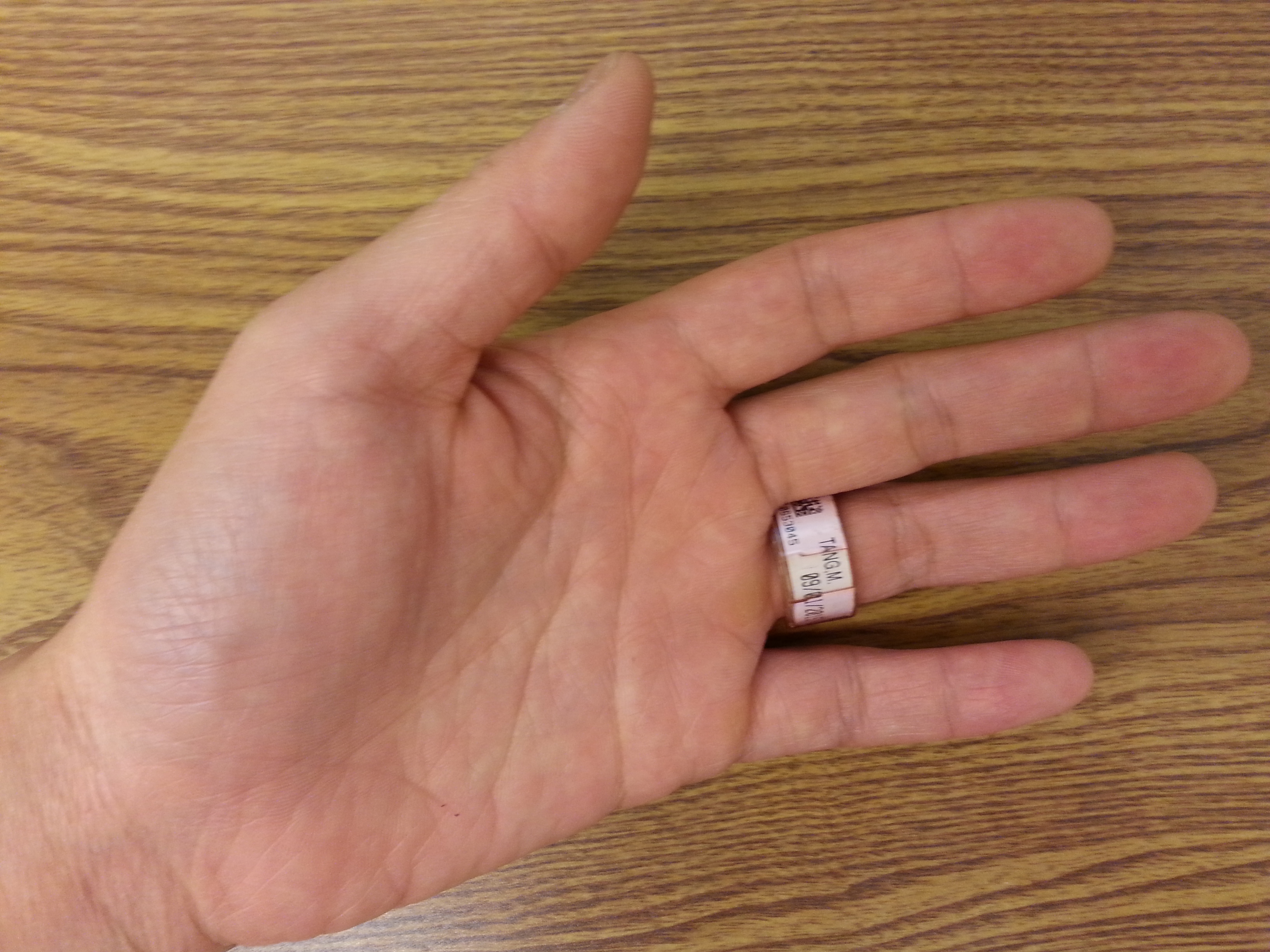 Dosimetry – Device worn by radiation users to measure their accumulated dose. It is used to ensure that you do not exceed NRC dose limits. There are three types:
Ring – measures dose to the hands, worn on the hand receiving the highest dose with name facing the palm side 
Whole-body – measures dose to the torso and head, worn on the part of the torso that will receive the highest dose. If wearing a lead vest, attach the dosimeter outside of the lead vest. 
Wrist – measures neutron dose to the extremities, worn on the wrist that will receive the highest dose.
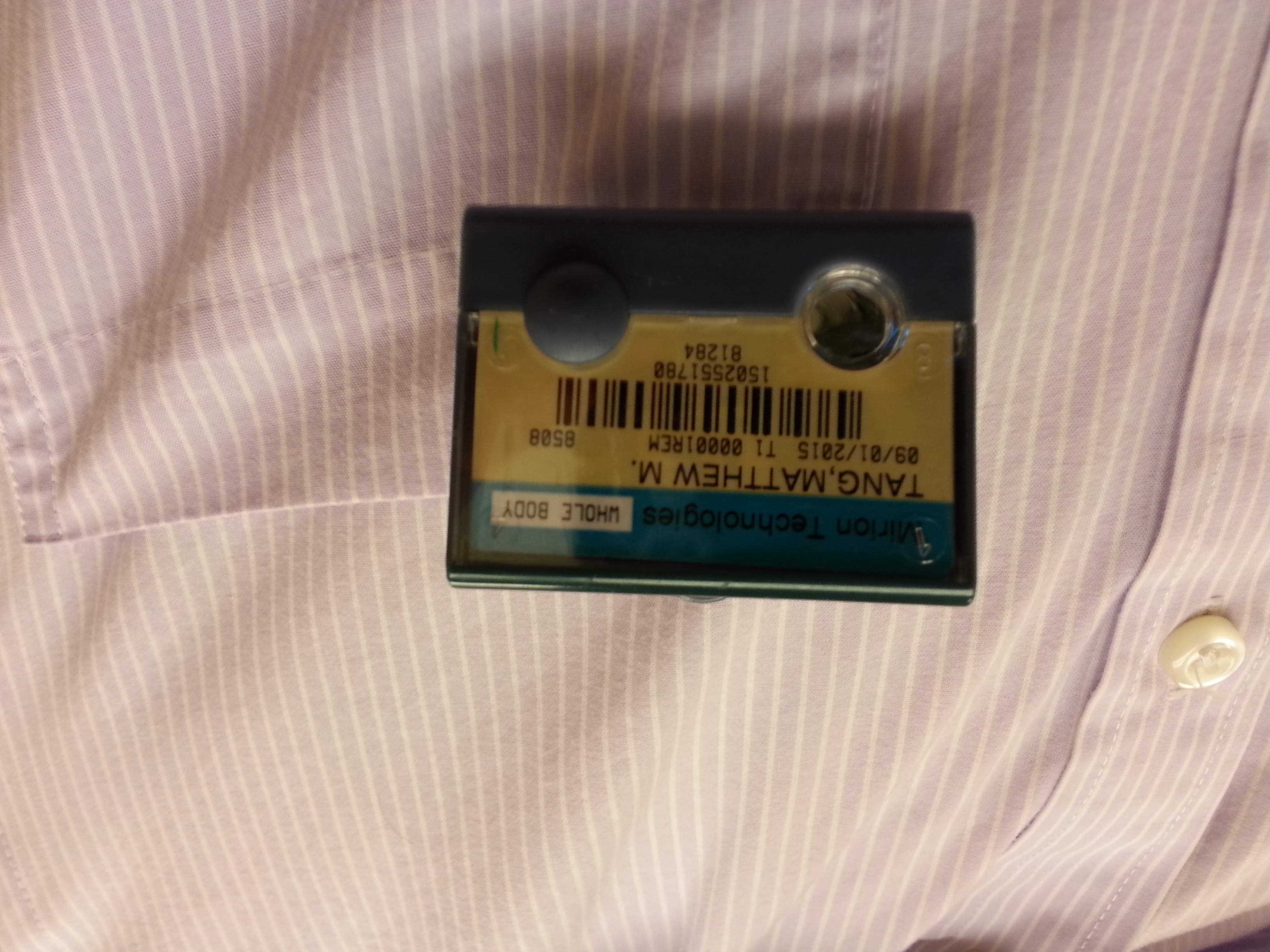 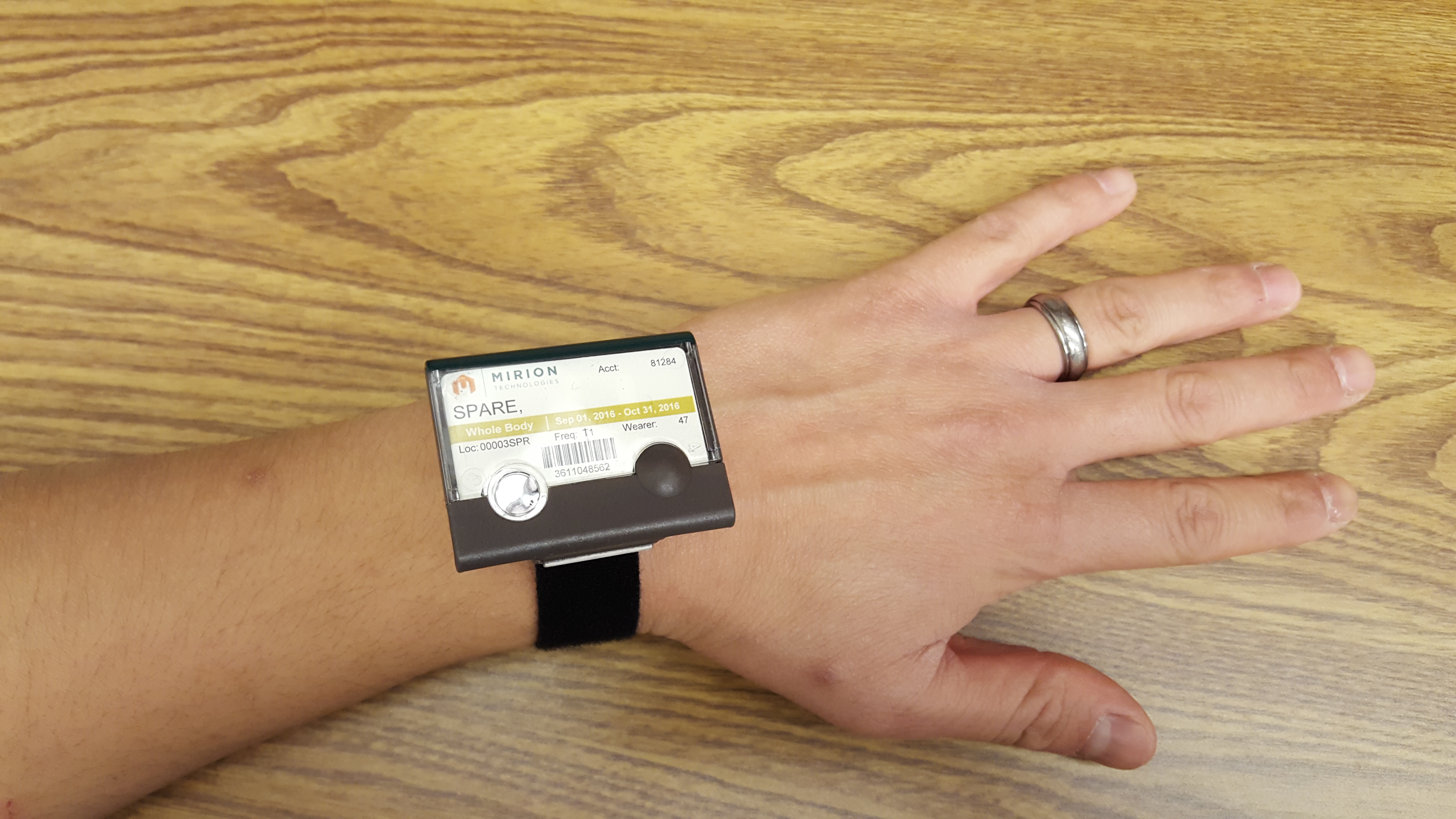 Dosimetry (2)
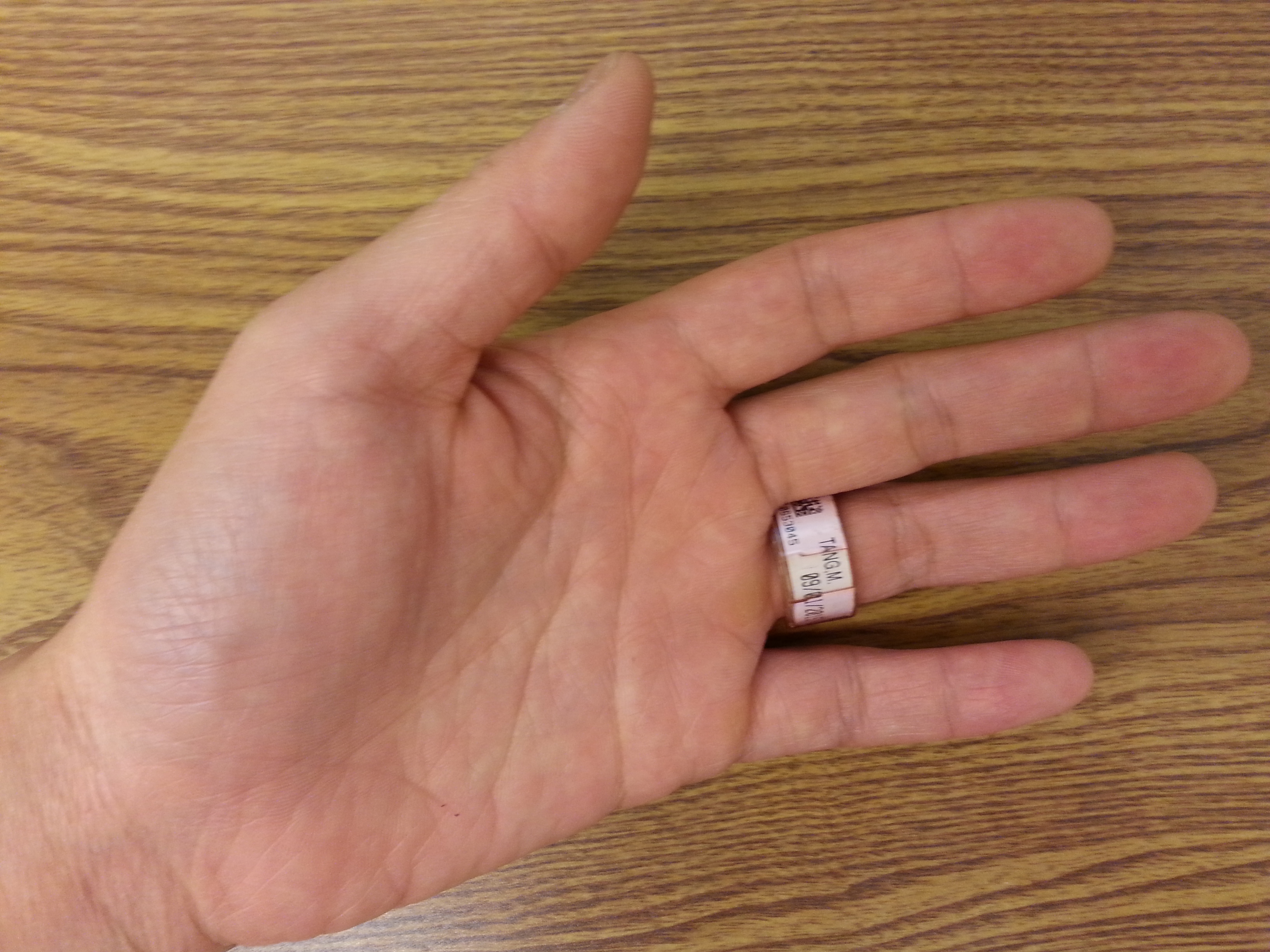 If issued dosimetry, you MUST wear it every time you are working with radioactive material
Dosimetry must be returned at the end of the wear period (monthly or bimonthly), to be analyzed.
Dose measurement may be lost if dosimeter is returned late
Lost dosimetry may result in charges to your department
EHS is obligated to furnish the annual dose report of an individual if he/she requests.
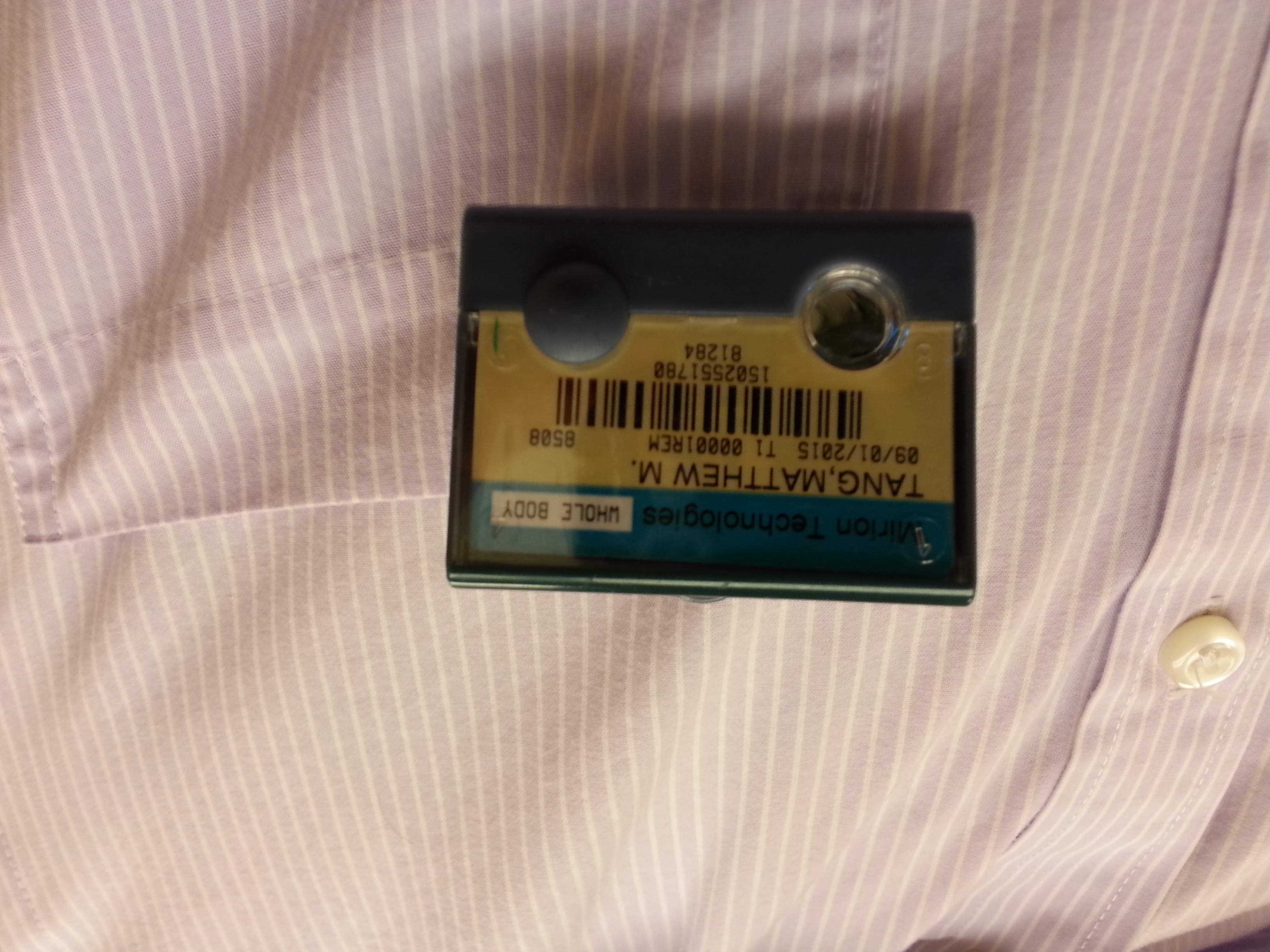 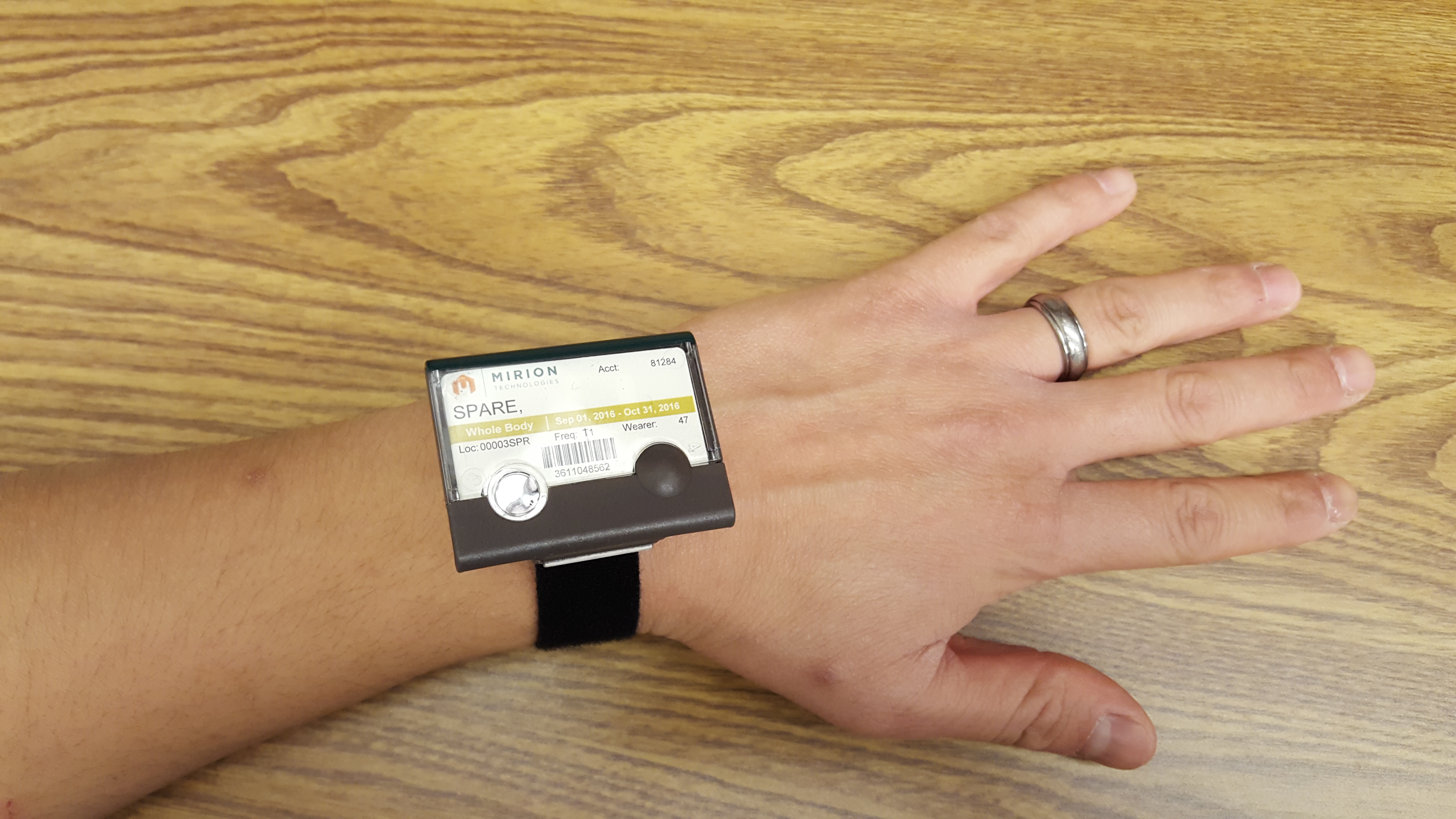 Radiation & pregnancy (1)
Epidemiological studies of the A-bomb survivors, pregnant women who received pelvic X-rays, and animal studies indicate that embryos and fetuses are extremely radiosensitive. 

The principal effects of radiation on the developing embryo and fetus, are embryonic, fetal, or neonatal death; congenital malformations; growth retardation; and functional impairment, such as mental retardation; and cancer.

The effects depend on the stage of gestation, the dose, and the dose rate.

These occurrences are extremely unlikely at Purdue because the doses possible from normal operations are very low.
Radiation & pregnancy (2)
Pregnant individuals should take all precautions possible to keep exposures to the embryo or fetus as low as possible. 

Extra precautions are taken by Purdue University for a Declared pregnant woman. 

Declared pregnant woman means a woman who has voluntarily informed Purdue, in writing, of her pregnancy and the estimated date of conception. 

If a declaration is made, it must be given to the Radiation Safety Officer (RSO) in writing.
Radiation & pregnancy (3)
Once in effect, the pregnant worker’s exposure limit will be reduced to 10% of the occupational dose limit.

In addition, that worker will be given a fetal dosimeter to monitor the dose received by the embryo or fetus.

The declaration remains in effect until the declared pregnant woman withdraws the declaration in writing or is no longer pregnant.

For additional information, refer to Regulatory Guide 8.13
27
Alara (1)
The risk of  developing delayed effects can be decreased by decreasing dose.
Scientists accept the linear no-threshold theory which states that even low-doses carry some risk of developing delayed effects. 
The goal is not only to remain below the dose limits, but to keep it even lower by trying to keep doses As Low As Reasonably Achievable (ALARA).
ALARA is not just a good idea, it is REQUIRED by law (10 CFR 20.1101(b)).
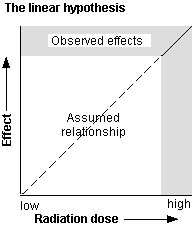 ALARA (2)
There are several practices that will help you to keep your dose As Low As Reasonably Achievable (ALARA).
Time – Decreasing the time spent in a radiation area results in a lower accumulated dose. Plan all work efficiently. 
Distance – The greater the distance between you and the radioactive material, the lower the dose. 
Shielding – Use shielding to reduce your dose rate.
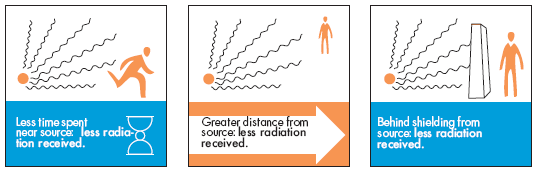 exposure pathways
External exposure
External exposure occurs when radioactive material outside the body emits radiation that interacts with the individual’s body and deposits a dose. 
The principles of time, distance and shielding can protect an individual from external exposures.
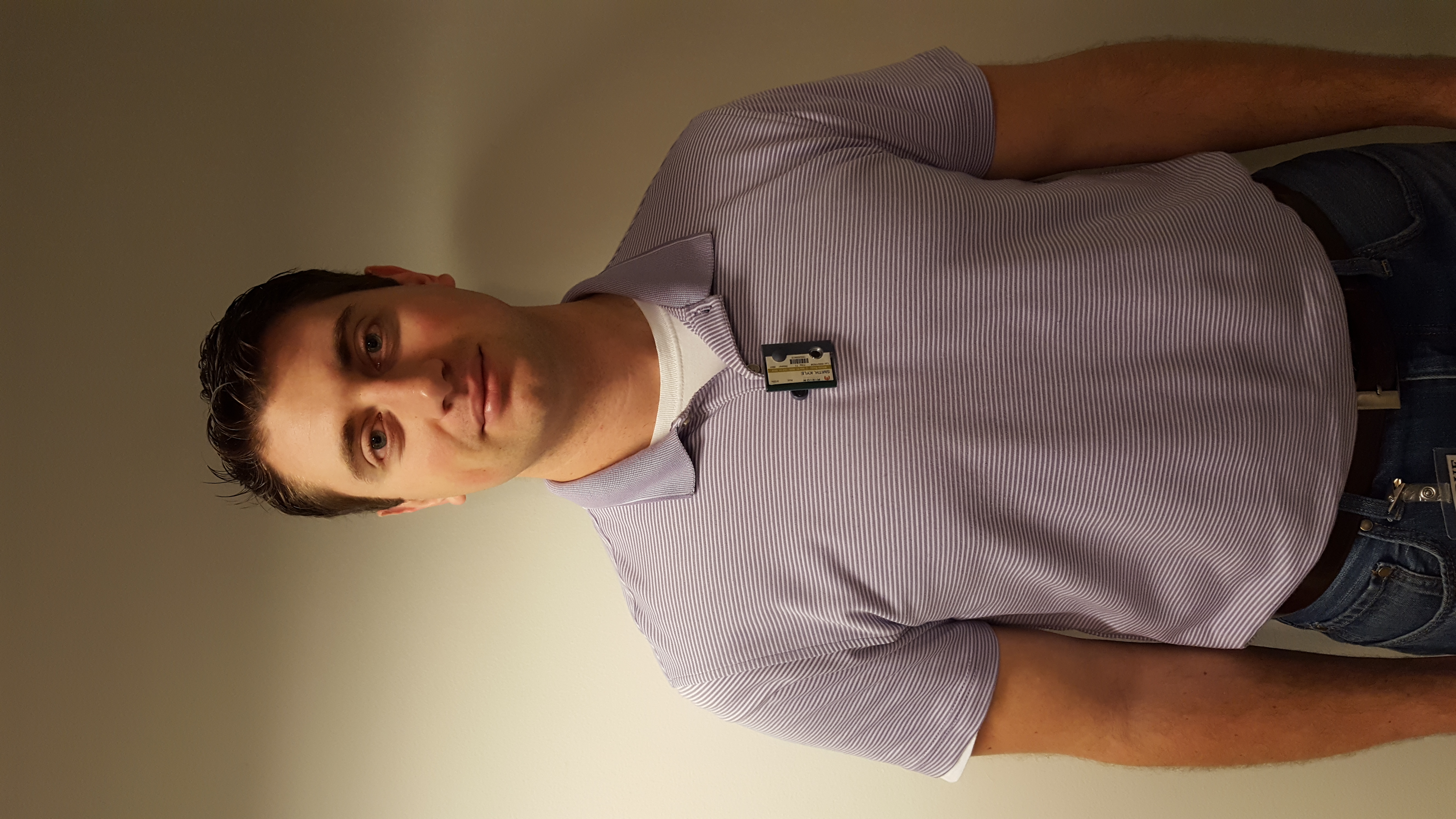 ☢
Internal exposure (1)
Internal exposure occurs when radioactive material has entered the body through inhalation (breathing in), ingestion (eating or drinking), absorption through skin and open wounds. 
Once in the body, radioactive material will transport and accumulate in the target tissue.
The target tissue depends on the biological behavior of the element/compound. 
For example, 131I will accumulate in the thyroid gland, 3H will disperse uniformly throughout the body and 90Sr will accumulate in the bones. 
The target tissue will receive the highest dose.
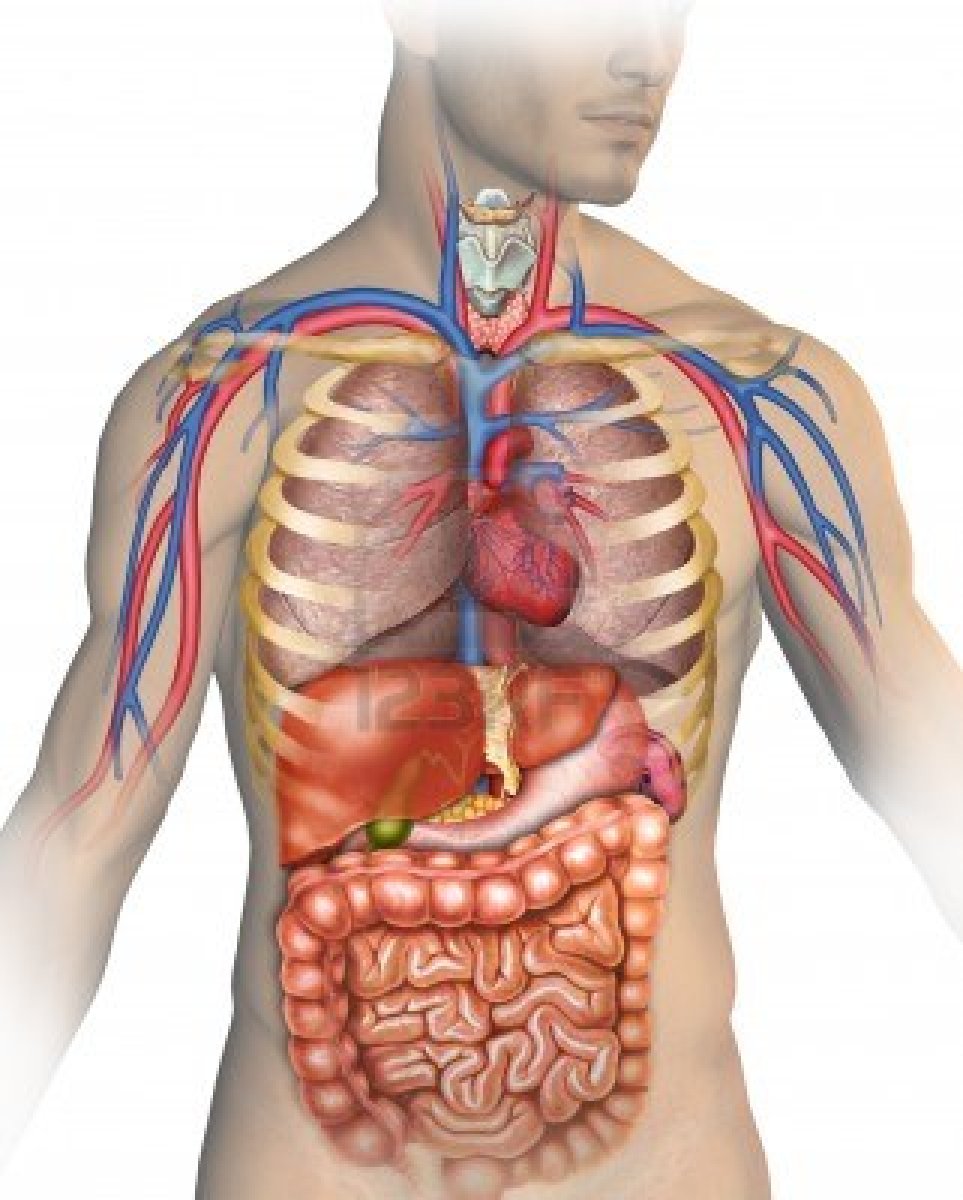 ☢
☢
☢
☢
☢
☢
☢
☢
☢
☢
☢
☢
☢
☢
☢
☢
☢
☢
☢
☢
☢
☢
☢
☢
Internal exposure (2)
Although alpha emitting radionuclides do not pose an external exposure hazard, they are a potent internal hazard.       
The principles of time, distance, and shielding will not offer protection.
If you suspect that you have an internal exposure, contact Environmental Health and Safety (EHS). EHS will perform a bioassay and a physician may prescribe a treatment plan to remove the radioactive material from your body.
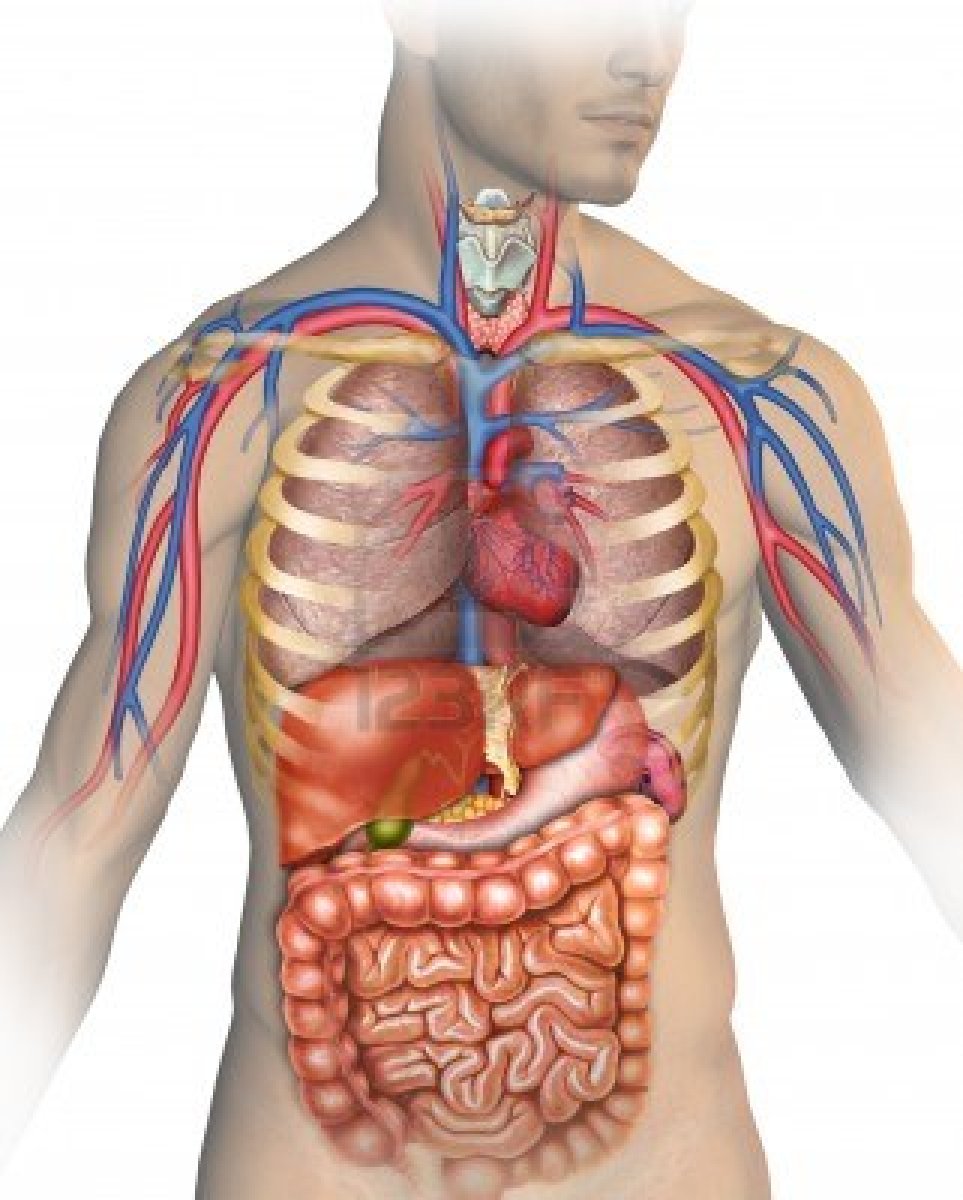 ☢
☢
☢
☢
☢
☢
☢
☢
☢
☢
☢
☢
☢
☢
☢
☢
☢
☢
☢
☢
☢
☢
☢
☢
External contamination
External contamination occurs when radioactive material is deposited onto the body or clothing of an individual.
The contamination presents an external exposure hazard.
The principles of time, distance, and shielding will not offer protection.
The only solution is to remove the contaminated clothing and decontaminate the contaminated parts of the body.
☢
☢
☢
☢
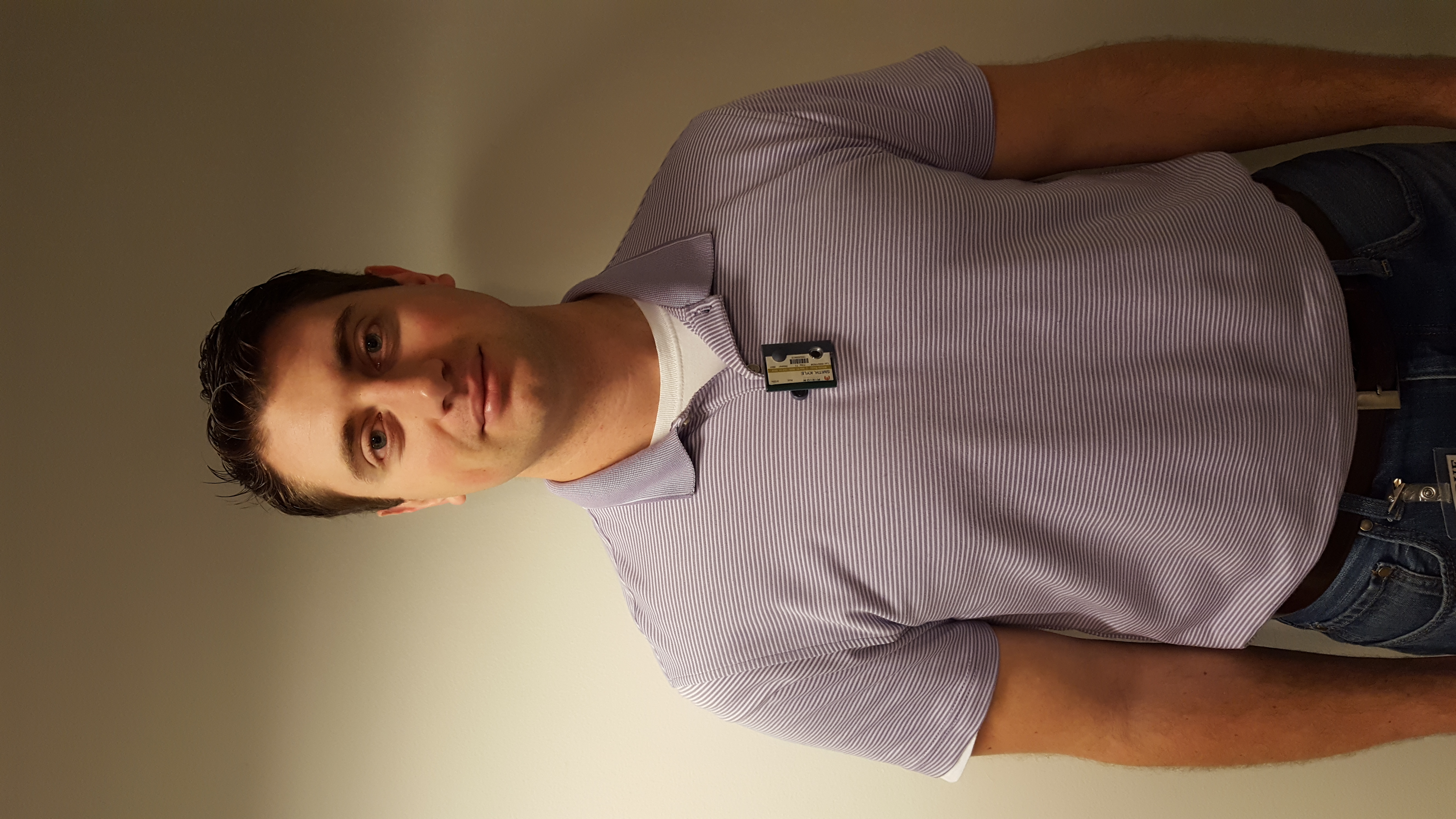 ☢
☢
☢
☢
☢
☢
☢
☢
☢
☢
☢
☢
☢
☢
☢
☢
☢
☢
Leakage potential
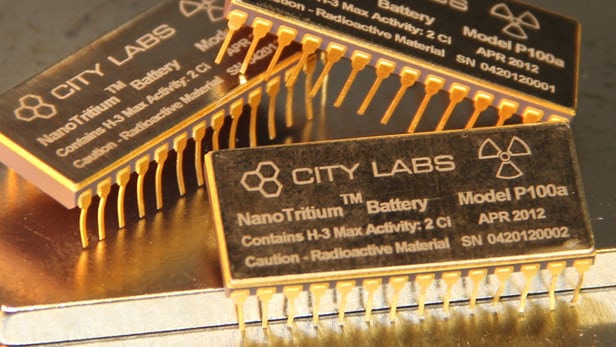 Sealed sources are designed to prevent leakage and contamination if used, handled and stored as instructed by the manufacturer. 
Internal exposure and external contamination should not occur.  
However, internal exposure and external contamination can occur if the sealed source leaks as a result of damage or failure.
Therefore, only use, handle and store the sealed source as instructed by the manufacturer
Contact EHS immediately if you suspect that the source is damaged or leaking.
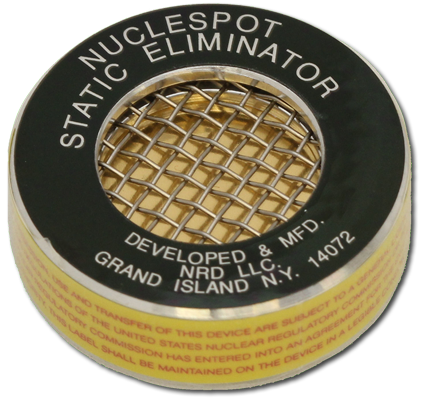 exposure controls
Safety Controls
In general, controls are used to protect individuals from external and internal exposures.  
There are multiple types of control types. The hierarchy of controls types are as follows:
Engineering
Should be the first line of defense
More reliable and effective and should be given priority
Administrative (procedural)
Should be the second line of defense
If engineering controls are impractical or inadequate, an effective combination of administrative and personal protective equipment shall be used.
Personal Protective Equipment (PPE)
Should be the last line of defense
Required if engineering and administrative controls don’t entirely remove the hazard
Environmental Health and Safety (EHS) will assist you with determining the controls that are appropriate for your application.
Engineering controls – Shielding
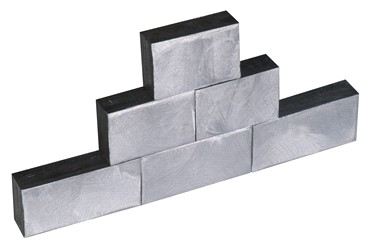 As much as possible, shielding should be used when using and storing radionuclides that emit:
Gamma-rays (e.g. 99mTc, 131I, 125I, 18F, etc.)
Lead “L” block table top shields
Lead Bricks
High-energy beta particles (e.g. 32P, 90Sr, etc.)
Acrylic beta shields
Acrylic beta shield boxes 
Neutrons (252Cf, 241AmBe and 239PuBe, etc.)
Paraffin and polyethylene blocks
Concrete 
EHS will help you select the optimal shielding
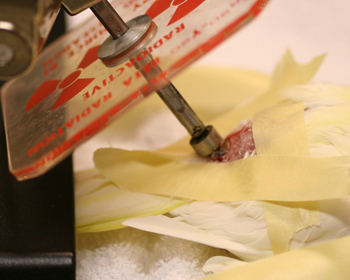 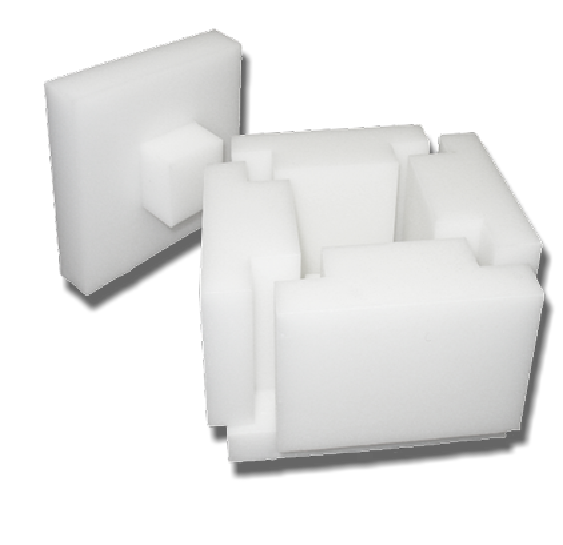 SPECIAL SHIELDING CONSIDERATIONS
Special considerations need to be taken when shielding neutrons, especially those from neutron generators.
Neutrons passing through shielding slow down and are eventually absorbed by the atoms of the shielding material.
When the neutron is absorbed by a hydrogen atom, a highly energetic gamma-ray is emitted. 
Therefore, gamma radiation shielding should be placed outside the neutron shielding.
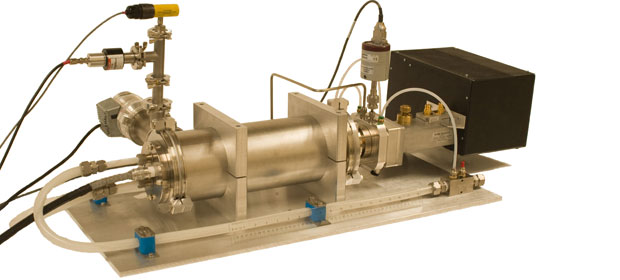 Engineering controls – tweezers
Extra care should be taken when moving, handling or manipulating sources that emit gamma, neutron and high energy beta radiation in order to keep doses as low as reasonably achievable.
The sealed source should be held with tweezers or tongs.
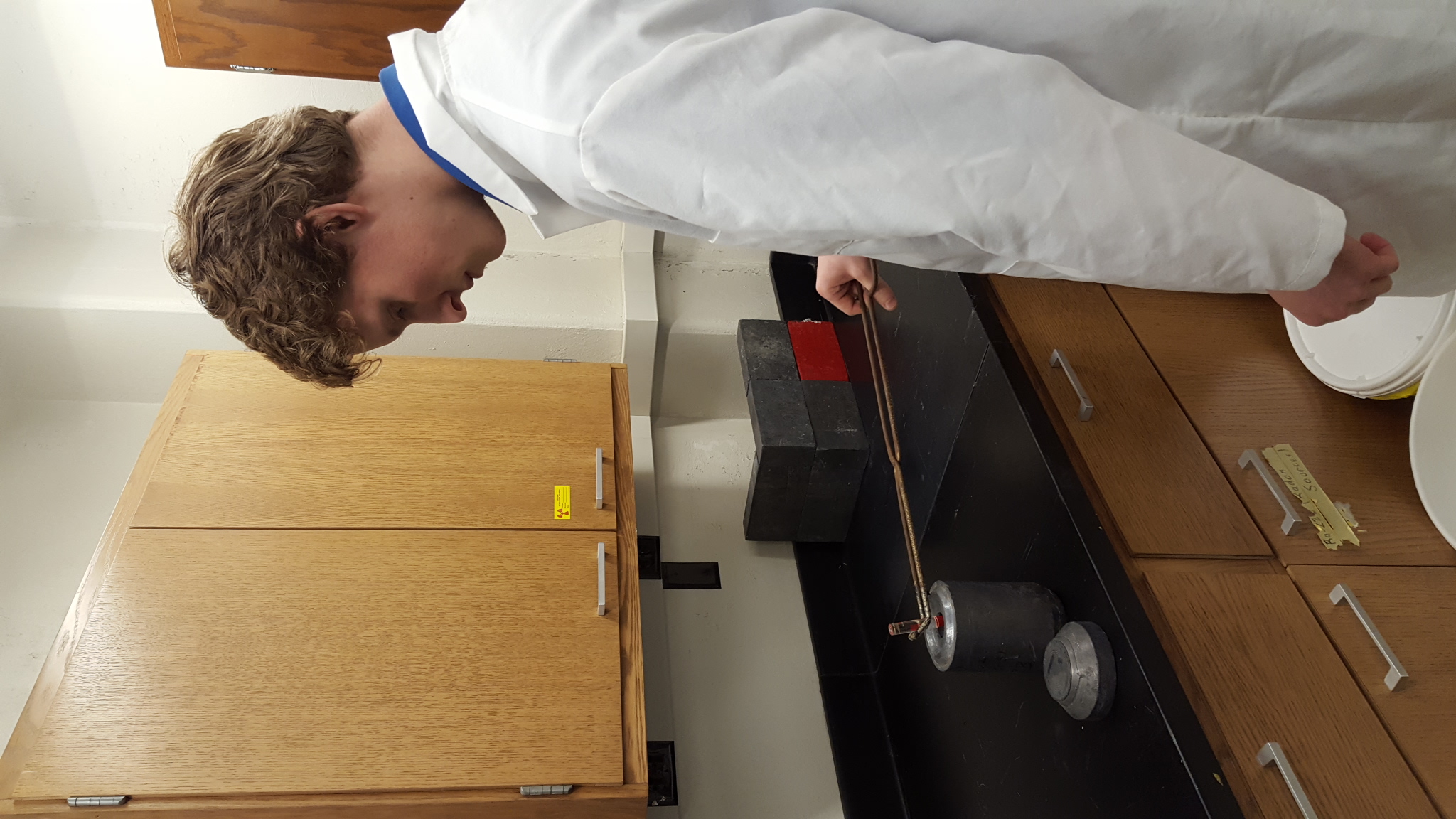 Administrative controls – Training
Nuclear Regulatory Commission (NRC) and Purdue University require individuals to receive the following training prior to working with or around radioactive material:
Initial Online Radiation Safety Training 
This presentation
Instruction by the supervisor or PI on the safe completion of the task involving radioactive material 
Biennial Radiation Safety Retraining
Reviews the principles covered in the initial training.
Administrative controls – sop
Standard Operating Procedures (SOP) are step-by-step instructions that ensures the safe use of radioactive material in a particular experiment or procedure.
When developing SOPs, emphasis should be given to reducing radiation exposure and contamination.  
Standard Operating Procedures (SOP) should be developed and followed when one of the following applies: 
Performing a novel procedure 
Using large quantities of radioactive material
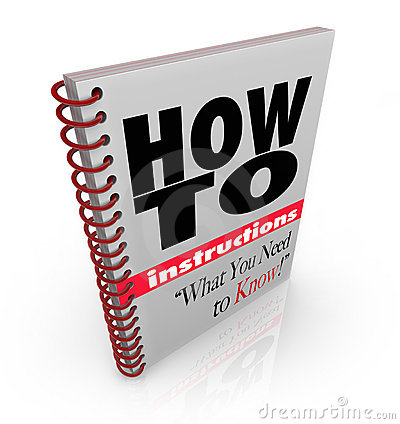 PPE – Gloves
Although there is a low probability of contamination, EHS recommends wearing gloves when handling sealed sources with your hands.
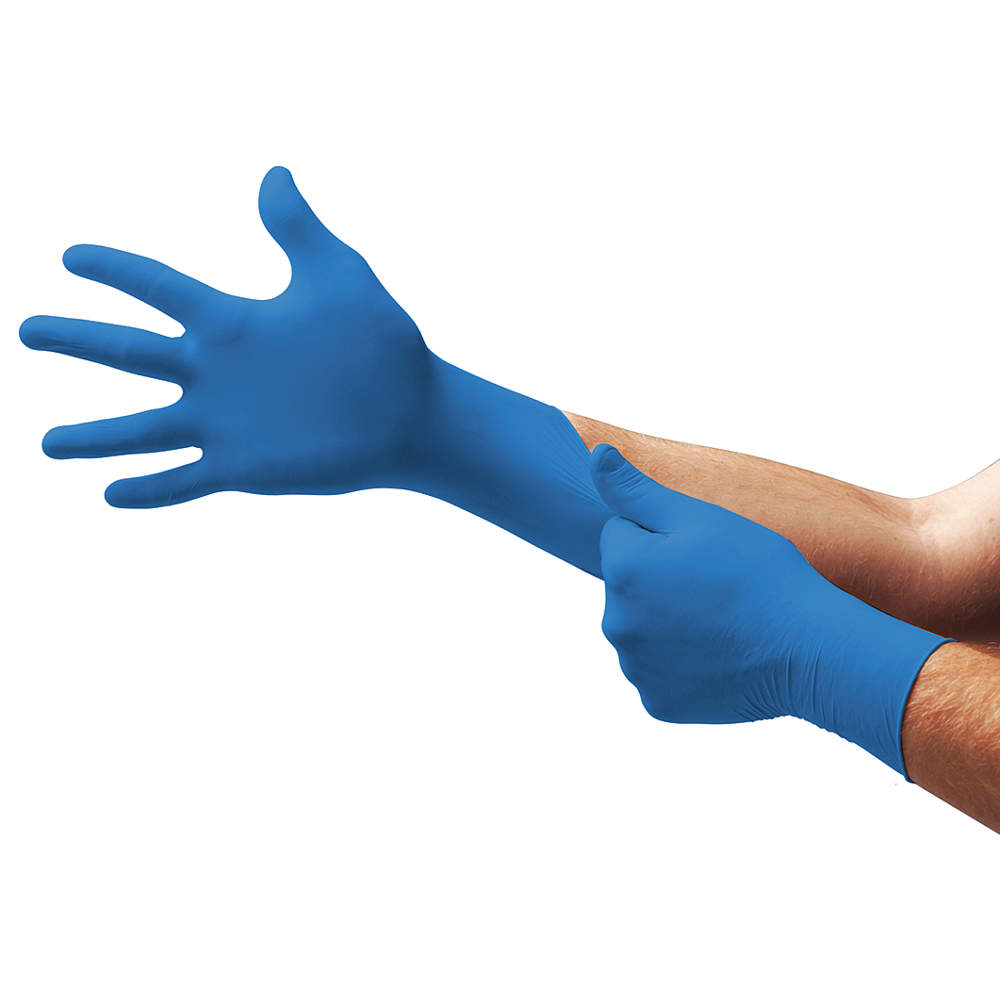 Labeling, Procuring, transferring, securing, storing, transporting and shipping radioactive material
Labeling
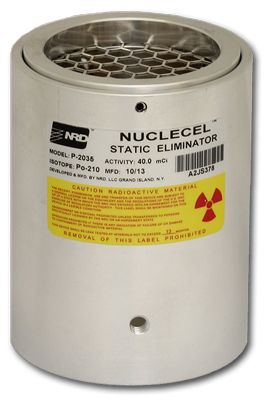 Radiation users have the responsibility to ensure that all radiation sources are properly labeled. 
Labeling must have:
The traditional radiation symbol
The words ‘Caution Radioactive Material’
The radioisotope listed
The amount (activity) contained
The date that the amount was determined
If possible, labels should be affixed to the source. If that is impractical, the label can be affixed to the shielded storage container.
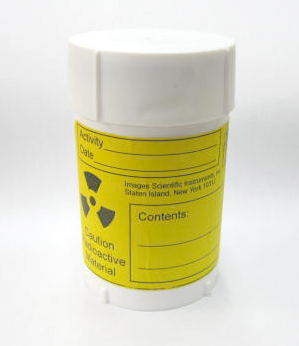 Laboratory postings
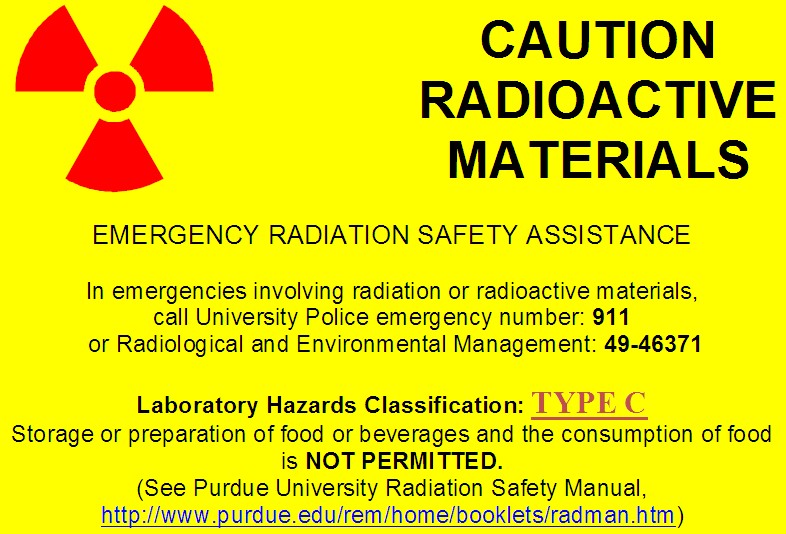 All locations that are used for the storage, use and counting of radioactive material must have the appropriate ‘Caution Radioactive Materials’ door posting that warns individuals of the presence of radioactive material prior to entering that location. 
Contact EHS if you want to store, use or count radioactive material in a location that does not currently have the appropriate door posting.
If the dose rate from the radiation source is greater than 5 mrem at 30 cm, but less than 100 mrem, a ‘Caution Radiation Area’ posting is also required.
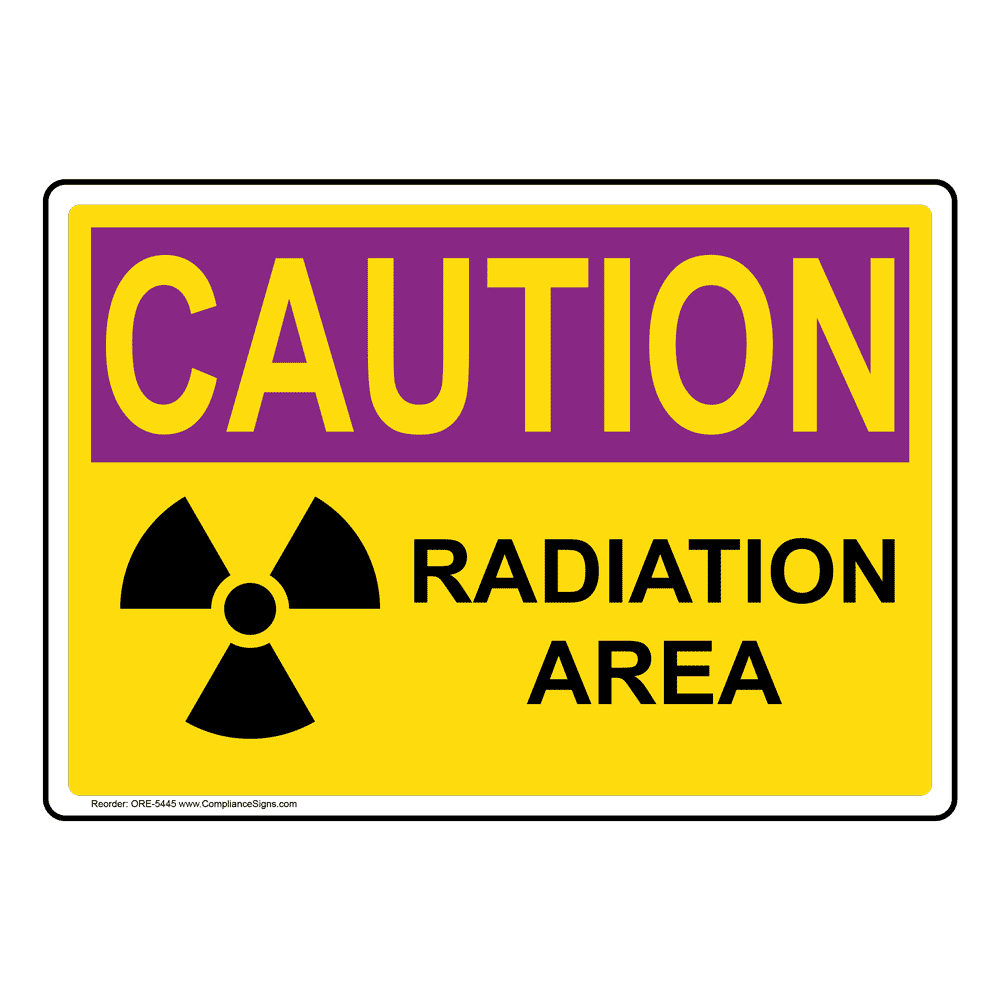 Procuring and transferring
The possession of radioactive material is regulated by EHS.
Principal Investigators that desire to obtain radioactive material must submit a Radioactive Material Requisition (Form R-1) to EHS.
Your business office must follow a specific procedure when purchasing radioactive material. 
Failure to follow these procedures can delay your order.
Before transferring radioactive material, you must contact EHS. EHS will determine whether or not the recipient is permitted to possess the radioactive material.
Security and storage
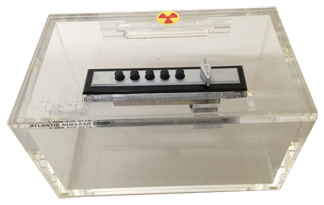 The NRC mandates the safeguarding of radioactive material to prevent:
Theft and sabotage of radioactive material
Accidental exposure to radiation
Radioactive material must be secured by locking doors when the room is unoccupied or, storing radioactive material in locked containers, safes or refrigerators.
Radionuclides that emit high-energy beta particles, gamma-rays and neutrons should be stored in shielded containers or behind radiation shielding.
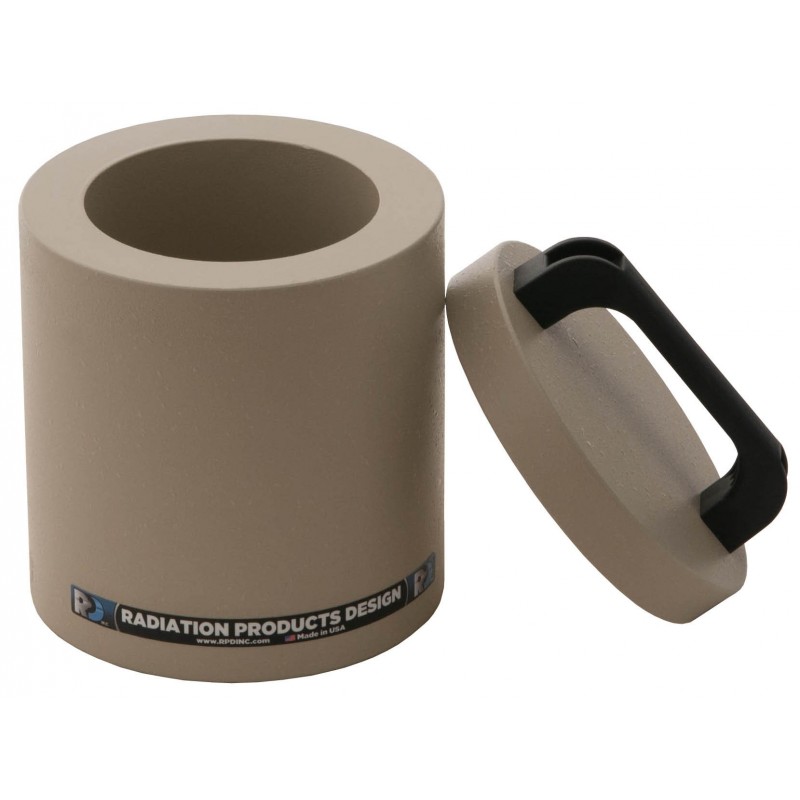 Transporting and shipping
The transportation and shipping of radioactive material is regulated by the Department of Transportation (DOT).
DOT regulations are meant to ensure the safe transport of radioactive material. 
DOT regulations only apply when public roadways will be used.
If you are planning to transport or ship radioactive material, you must contact EHS first.
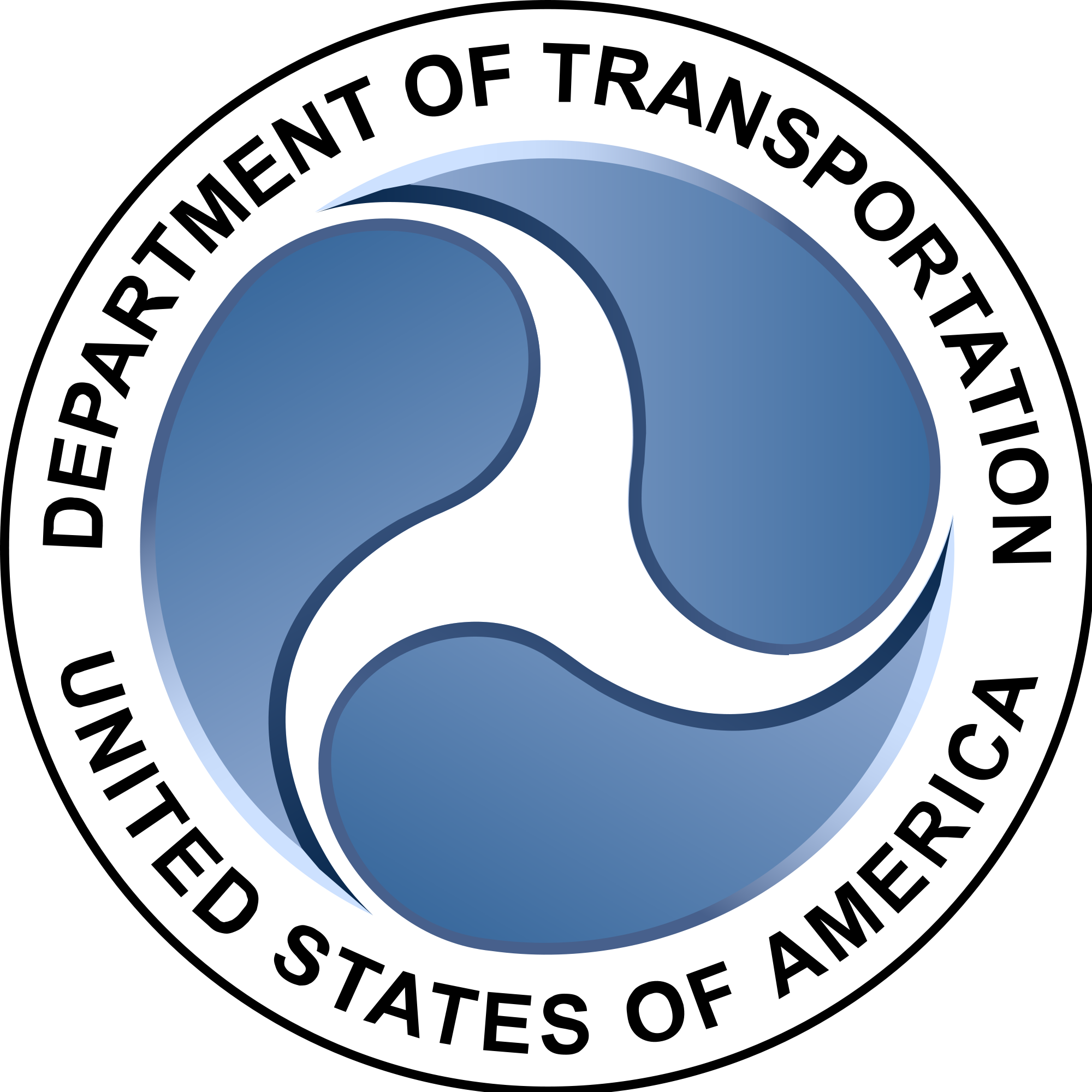 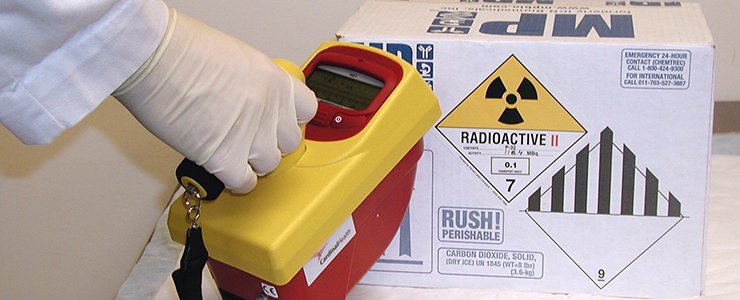 Safety organizations
Nuclear regulatory commission
Purdue University is licensed to acquire, possess and use radioactive material by the Nuclear Regulatory Commission (NRC) 
The NRC is an entity of the United States government.
The NRC has a two-fold mission:
Ensure the safety of the public and radiation workers
Safeguarding radioactive material
The NRC fulfills its purposes by developing and enforcing regulations affecting the receipt, possession, transfer, production and use of radioactive material.
The applicable NRC regulations are codified in Title 10, Code of Federal Regulations (10 CFR)
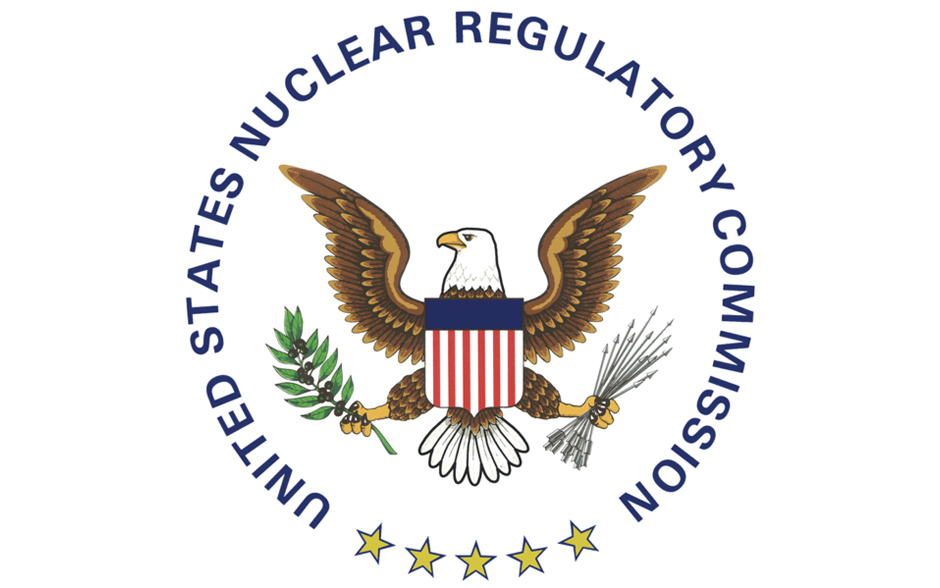 10CFR19 and 10CFR20 summary
In accordance with Title 10 of the Code of Federal Regulations part 19 and 20:
Purdue shall:
Post the regulations in 10CFR20, the NRC issued radioactive material license, operating procedures, notices of violations and up-to-date versions of the NRC Form 3, “Notice to Employees.”
Provide radiation safety training commensurate with the potential hazards
Provide radiation exposure/dose records to radiation workers upon request
Permit NRC inspections
Ensure the dose to radiation workers, members of the public and minors are maintained below the dose limits and As Low As Reasonably Achievable
Secure radioactive material from unauthorized removal and access
Receive radioactive material shipments in accordance with 10CFR20.1906
Dispose radioactive waste in accordance with 10CFR20, Subpart K
Maintain records in accordance with 10CFR20, Subpart L
Submit reports to the NRC in accordance with 10CFR20, Subpart M
Employees can request an NRC inspection without fear of retribution
Purdue University organization
Purdue University’s radiation safety program is empowered by Purdue University Executive Memorandum No. B-14
Purdue University’s radiation policies can be found in the Purdue Radiation Safety Manual
The radiation safety program is managed by the:
Radiation Safety Committee (RSC)
Ensures the safety of the University and community in the utilization of all radioactive materials and radiation producing devices at the University or by University faculty, staff or students. 
Environmental Health and Safety (EHS)
Carries out the directives of the RSC.
Works to achieve compliance with regulations and license conditions.
53
EHS responsibilities
EHS complies with NRC regulations by: 
Providing radiation safety training
Monitoring radiation exposure to public and radiation workers
Consulting support for any safety issues or concerns
Performing safety audits
Performing contamination surveys
Overseeing decontamination efforts
Maintaining an inventory of radioactive material
Safeguarding radioactive material
Ensuring the proper safety controls are in place
54
Final thoughts
Contact EHS if…
You know or suspect there has been an overexposure to an individual
There has been a spill involving a large quantity (> 1 mCi) of radioactive material
You suspect or find contamination on the floor
You suspect or find contamination on an individual
You have questions or concerns
Personnel working on the project has been changed (added/dropped)
You observe any condition which may lead to or cause a violation of NRC regulations and licenses or unnecessary exposure to radiation and/or radioactive material
56
Enforcement
Failure to comply with the rules, regulations safe practices established by the Nuclear Regulatory Commission (NRC) or Purdue University can result :
Required retraining for all lab members
Loss of work privileges with or around radioactive material
Suspension of the project involving radioactive material
Civil penalties
Criminal penalties
For willful violation of, attempted violation of or conspiracy to violate any regulation
57
Personal injury
In the event of an emergency involving a life-threatening injury, priority should be given to life-saving.
Dial 911 
Administer life-saving procedures without regard for radiological contamination.
Do not move a seriously injured person unless he/she is in further danger.
Notify EHS (765-494-6371)
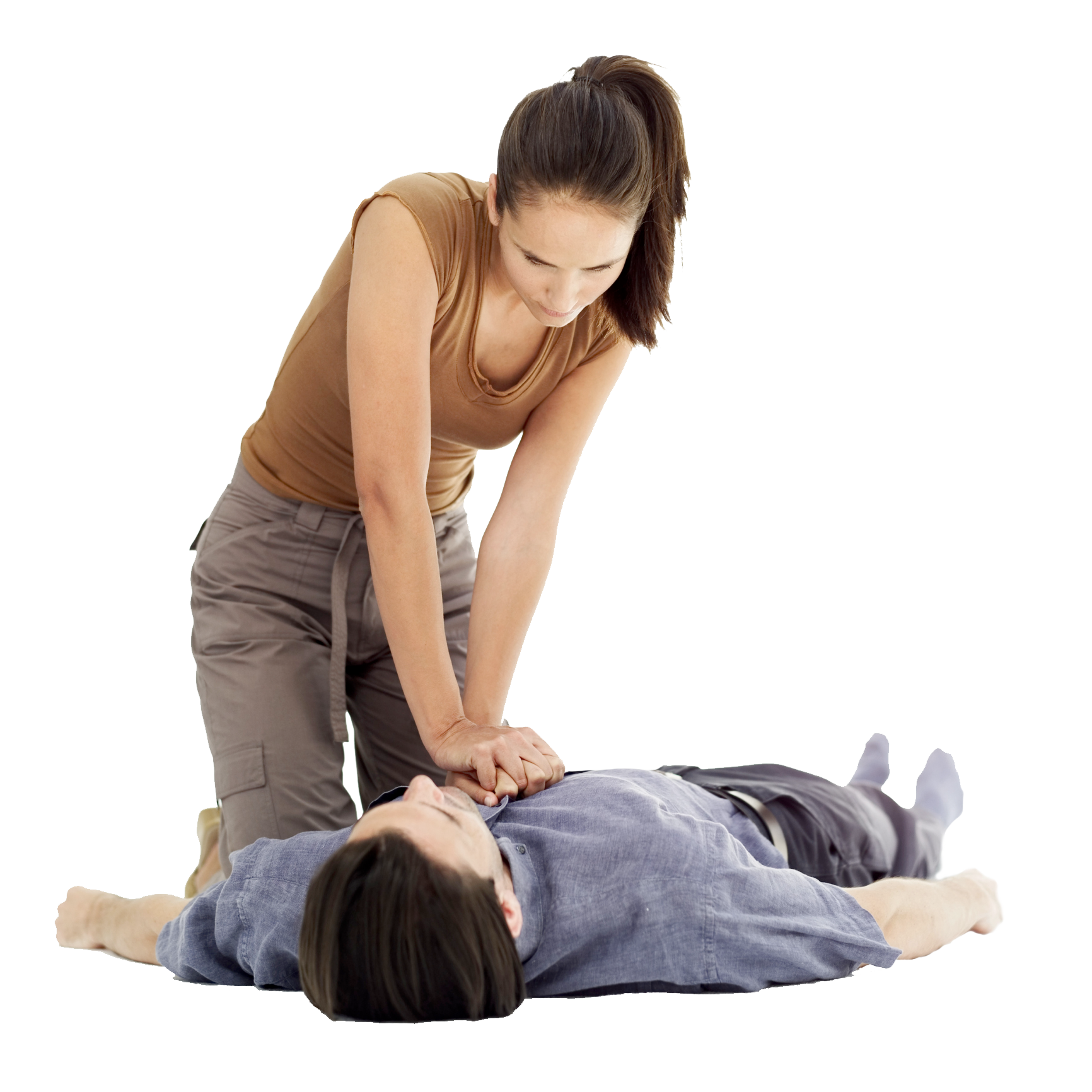 Radiation Safety Group
Joshua A. Young, MS, CLSO				          765-494-2721
      Radiation Safety Officer (RSO)			                  young127@purdue.edu

Nathan Claus 				                                  765-494-1478
      Health Physicist							          njclaus@purdue.edu

Jerry J. Gibbs		                           			  765-494-0207
      Environmental Technician					          jjgibbs@purdue.edu

Anca Condret		                           			  765-494-7969
 	Environmental Technician 	 				          acondret@purdue.edu 

Joshua Wade		                           			  765-494-0205
 	Environmental Technician 	 				          wade54@purdue.edu
59
End of training module
This concludes the PowerPoint portion of the training.
Complete the test indicated below. You must have 75% of correct responses to pass.
Your results will be emailed to you and will constitute as your certification of your successful completion of the online portion of your training, if you have passed.
Submit a completed Form A-4 (make sure that both you AND your Principal Investigator have signed the form), and send through campus mail to: Anca Condret/EHS/HAMP
Click here to begin the test.